MPC Annex @SBN Overview.
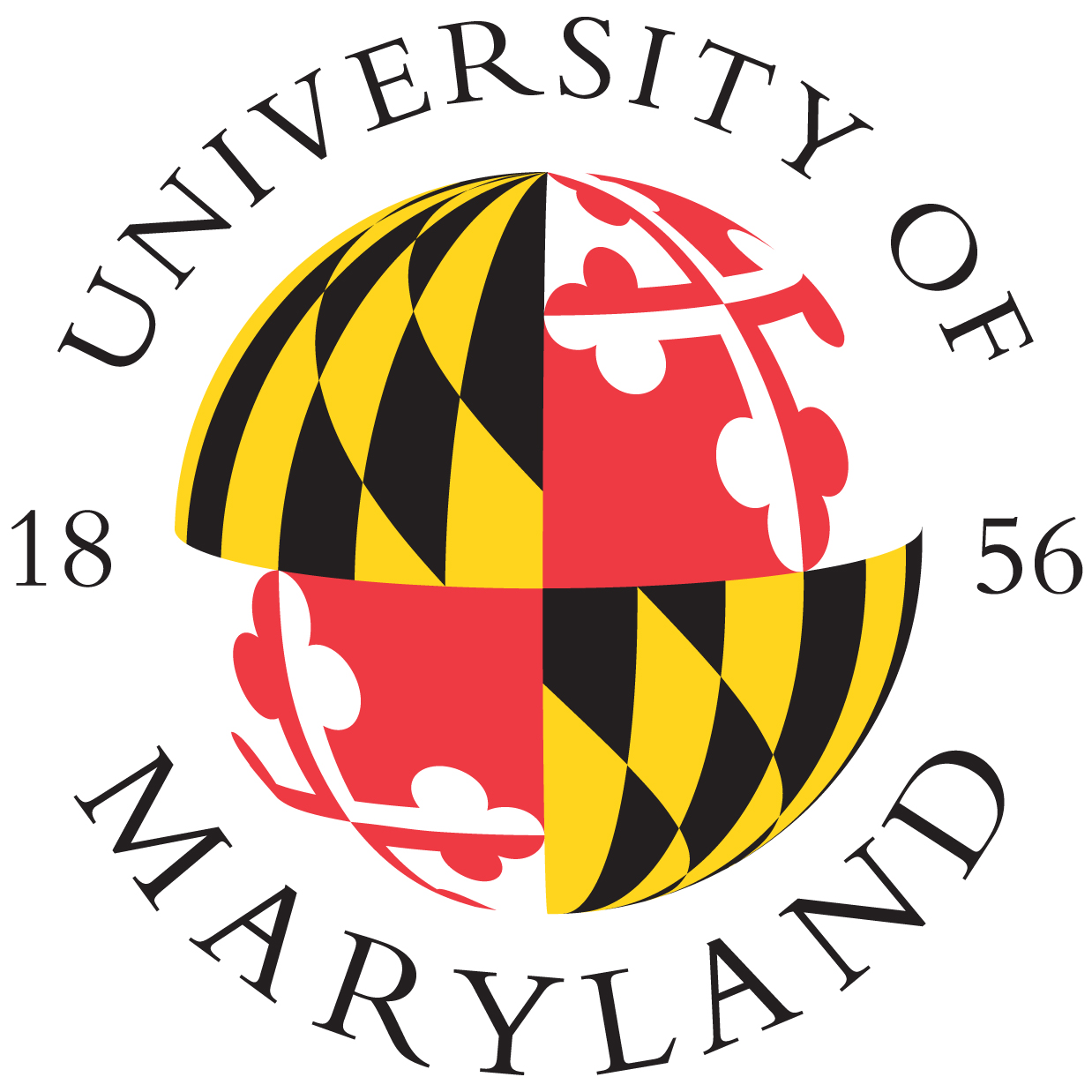 SBN Team

October 4, 2023 – San Antonio, TX
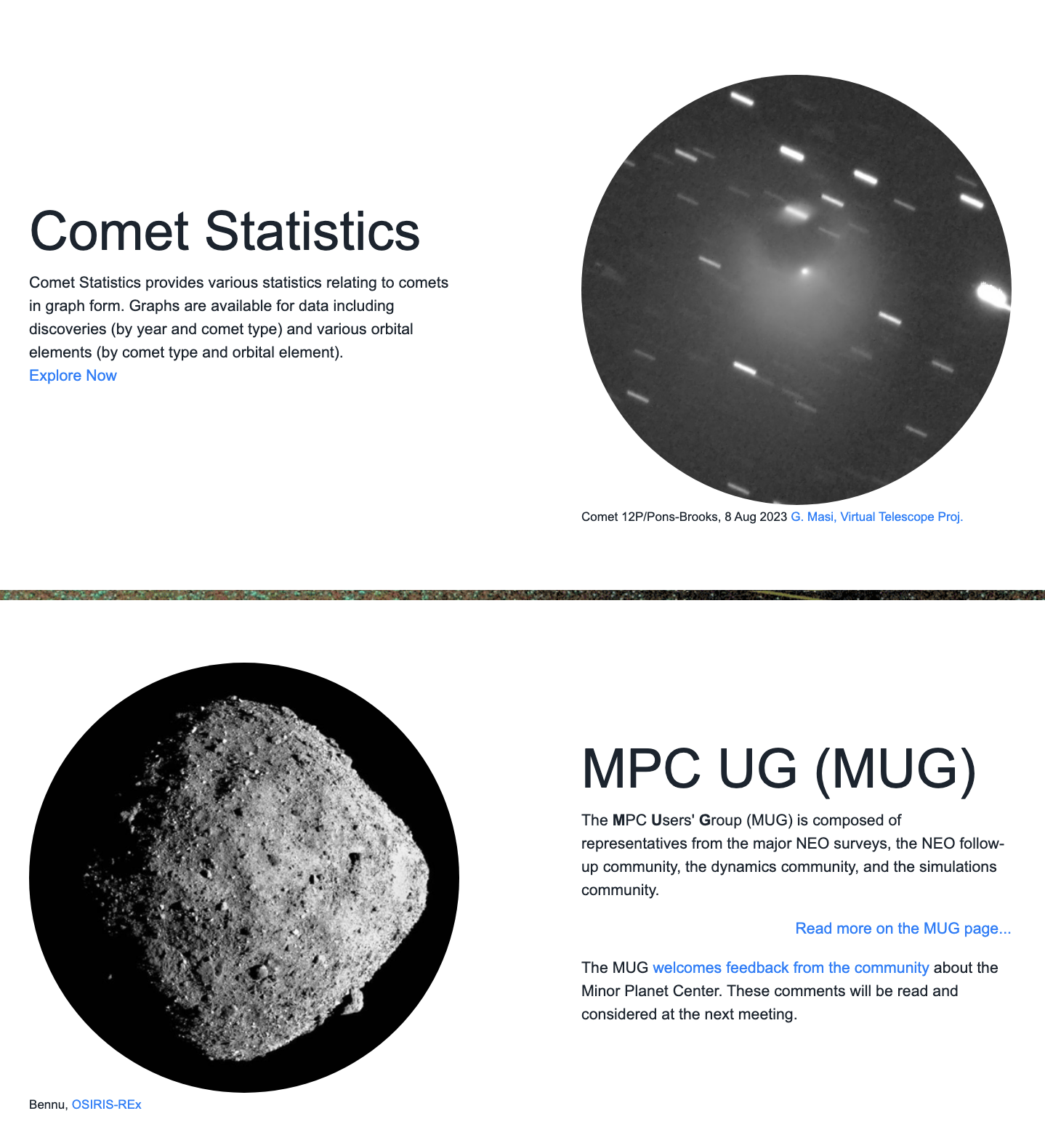 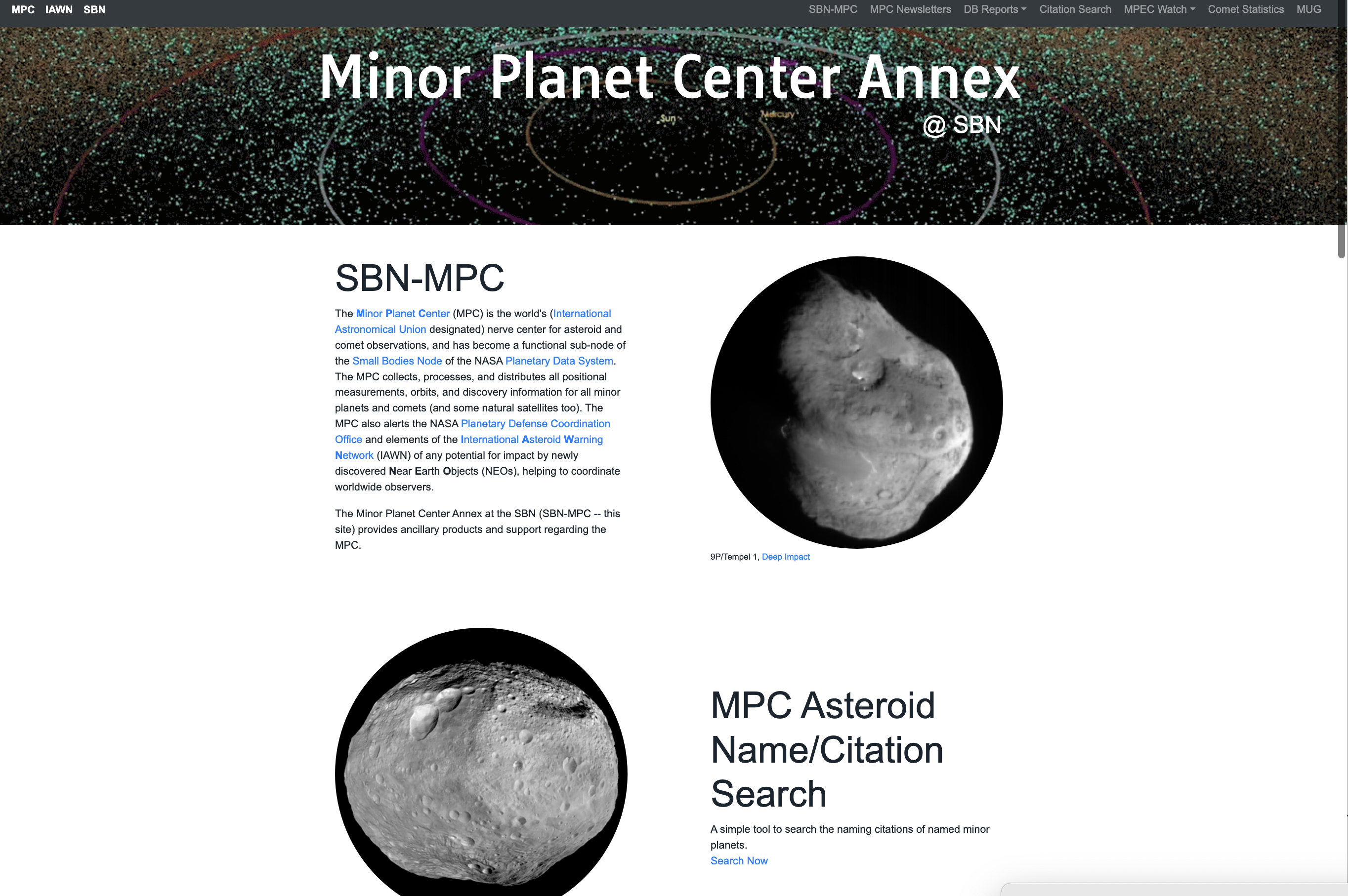 Multiple useful products!
10/4/2023
MPC Annex @SBN - SBN Team
2
MPC Asteroid Name/Citation Search
A quick lookup tool for asteroid naming history!
10/4/2023
MPC Annex @SBN - SBN Team
3
Pages that report the health of the MPC DB and Distribution(Plan to retire mpcbeta Postgres database)
mpc_sbn database has ALL tables of mpcbeta database and many other tables.
Distribution of almost all mpc_sbn tables (except observations) is done by a separate SBN publication (sbn146_other_tables_pub) and separate client's subscription.
It’s strongly recommended to switch all client’s software/pipelines from mpcbeta to mpc_sbn (and let SBN know).
10/4/2023
MPC Annex @SBN - SBN Team
4
As Well as the most currently reported observationsand Annual Counts of Detections and Discoveries
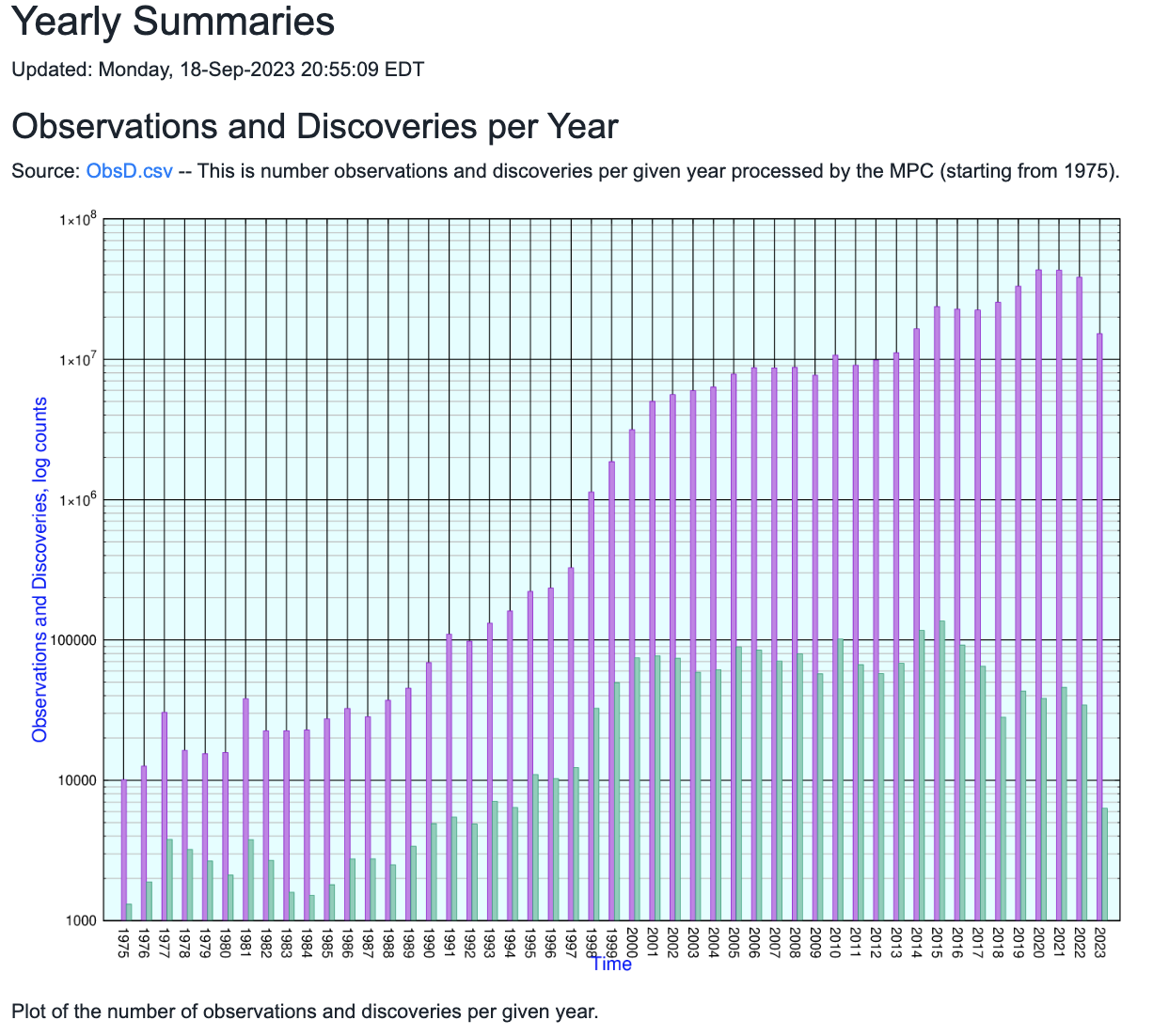 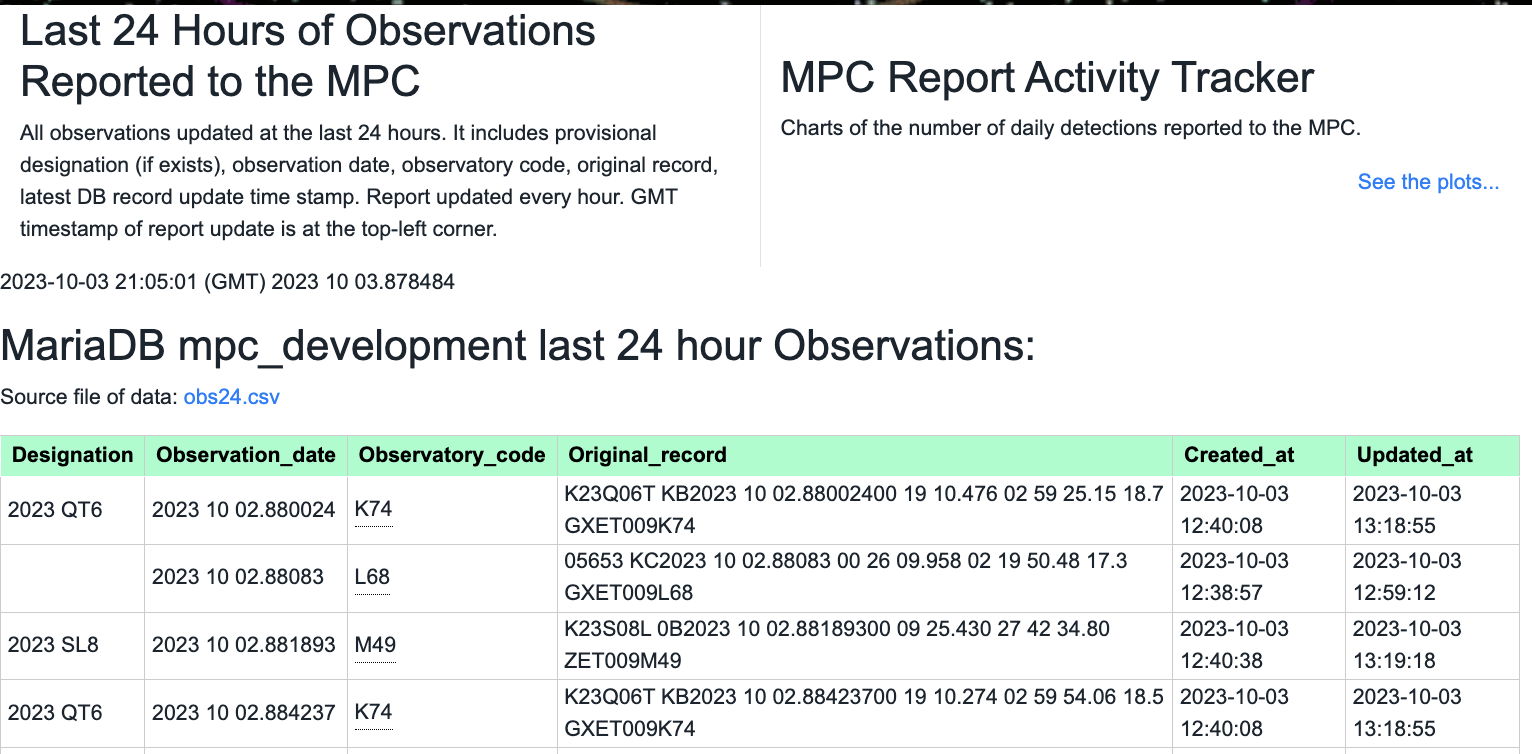 10/4/2023
MPC Annex @SBN - SBN Team
5
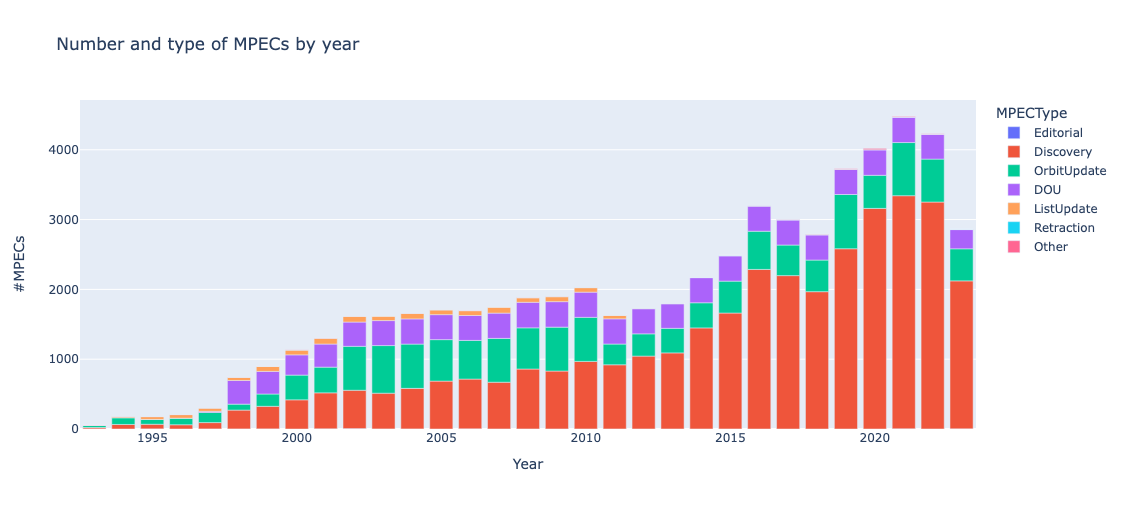 MPEC WATCH:
Developed By Quanzhi Ye, UMD
New Comet Statistics Page
Summarizes Comet Dicsoveries and Observations by type
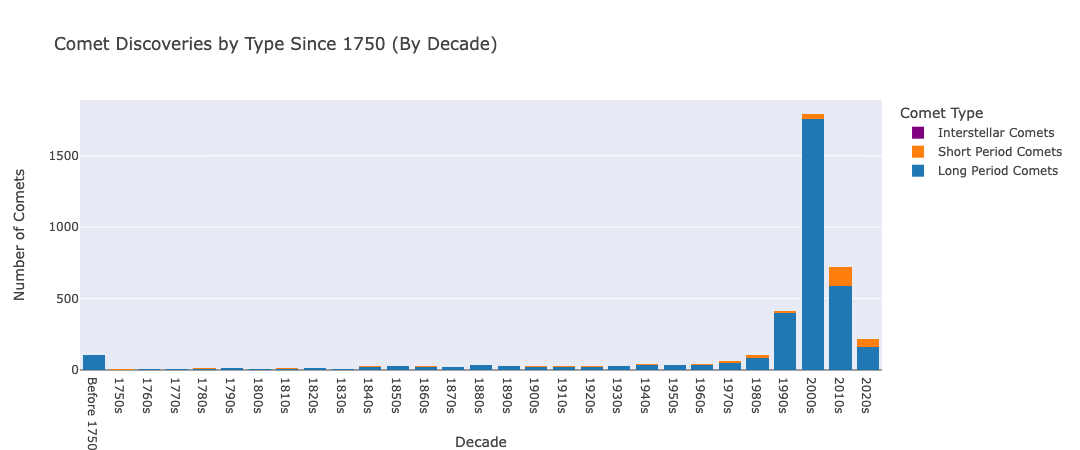 10/4/2023
MPC Annex @SBN - SBN Team
6
[Speaker Notes: Nominal mission status]
Last but not least…                   October 4, 1957
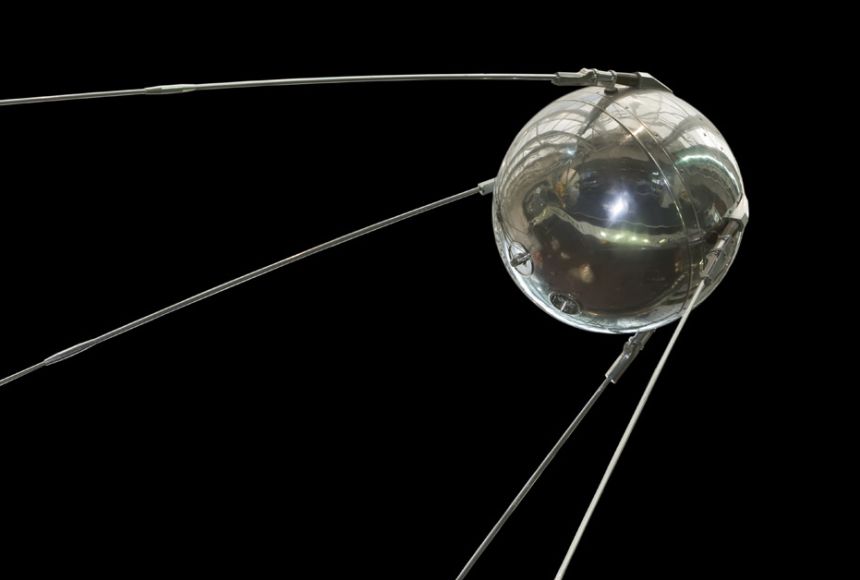 10/4/2023
MPC Annex @SBN - SBN Team
7